2019
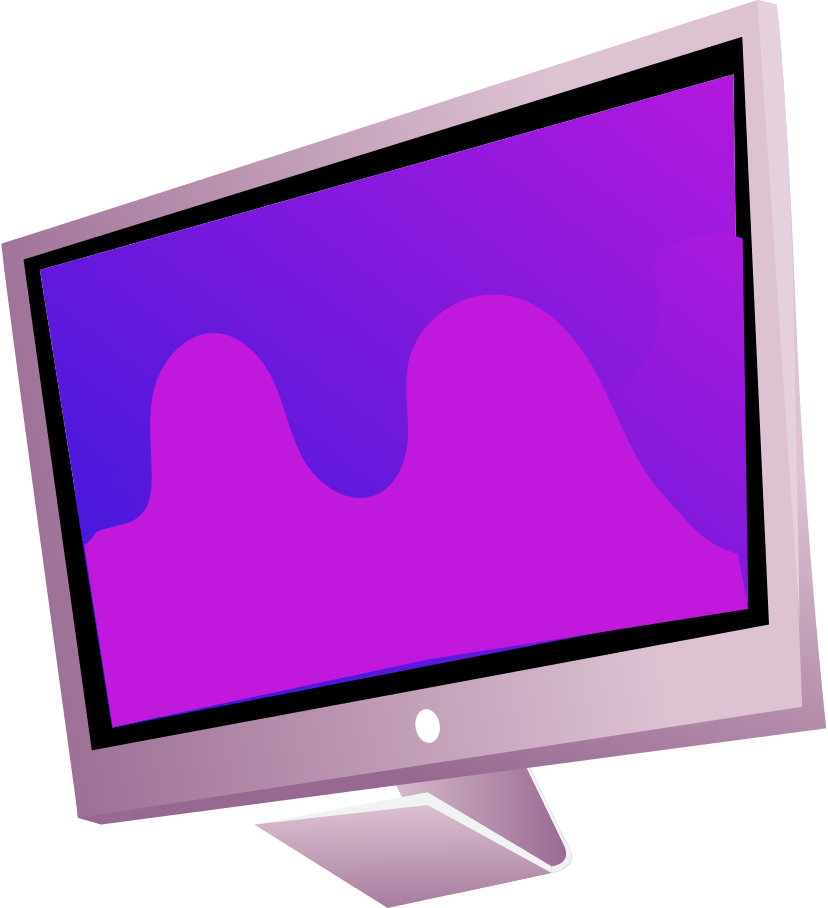 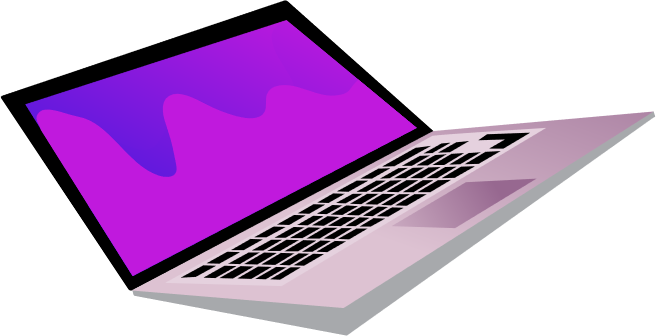 Lorem ipsum dolor sit amet, consectetuer adipiscing elit.
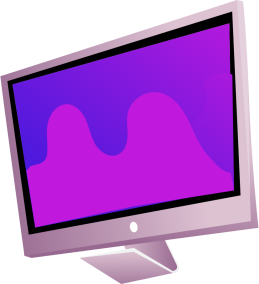 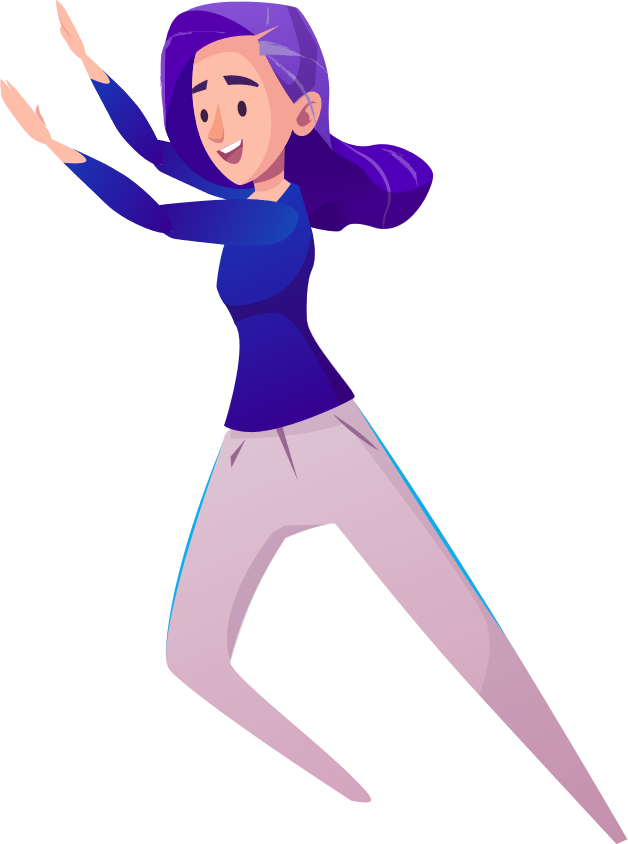 Computer
Get Started
Lorem ipsum dolor sit amet, consectetuer adipiscing elit. Maecenas porttitor congue.
www. website.com
[Speaker Notes: Illustration:
https://www.freepik.com/free-vector/floating-group-devices_3979449.htm
https://www.freepik.com/free-vector/teamwork-characters-operator-crew-front-screen-presentations_4997765.htm]
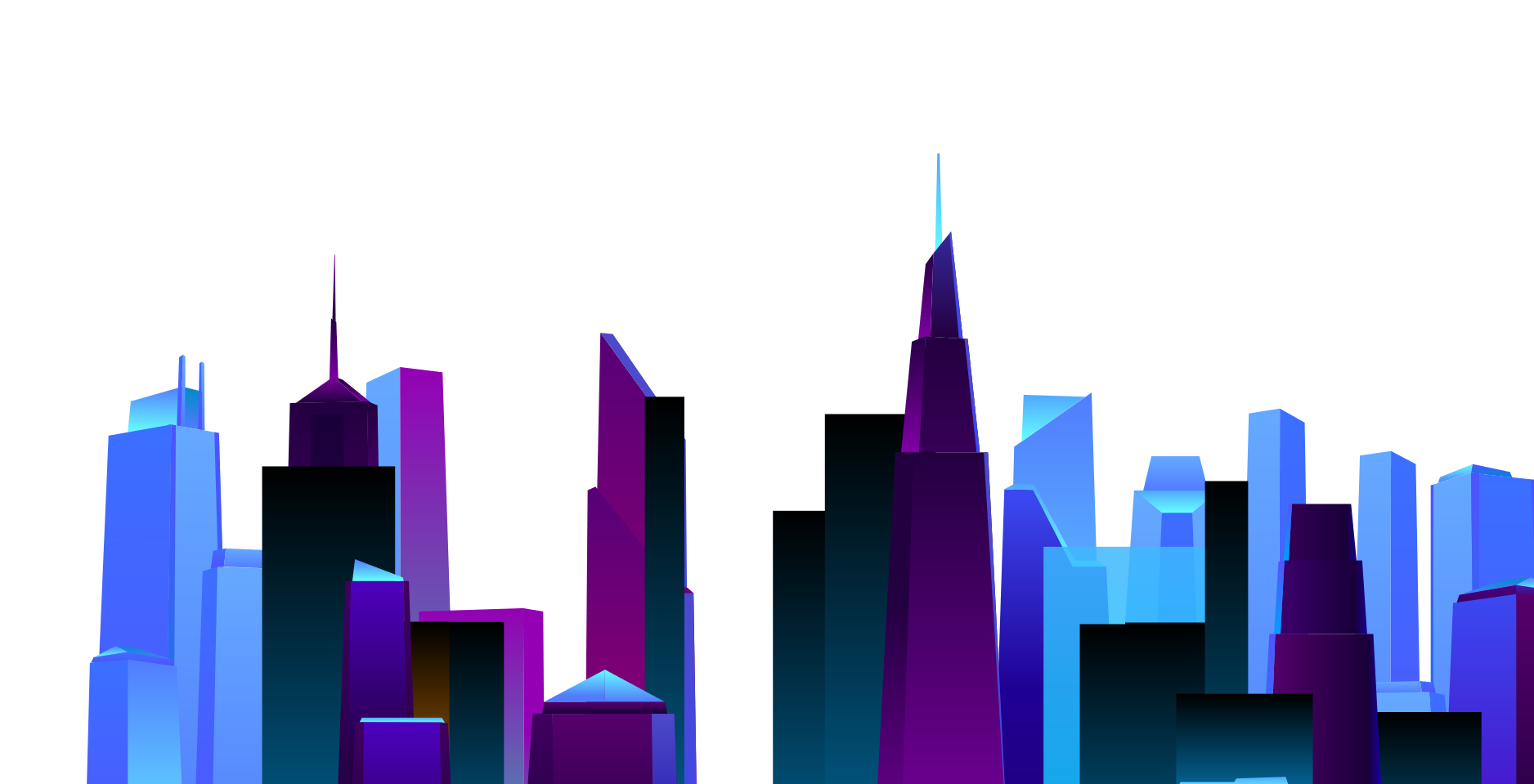 Technology Development 2019
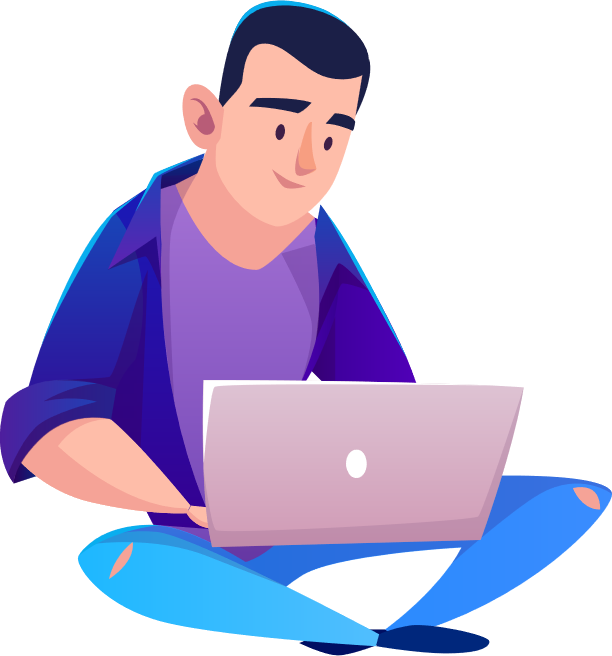 Lorem ipsum dolor sit amet, conser adipiscing elit. Maenas porttitor congue massa. Fusce posuere, magna sed pulvinar ultricies, purus lectus maleda
Lorem ipsum dolor sit amet, consectetuer adipiscing elit. Maecenas porttitor massa.
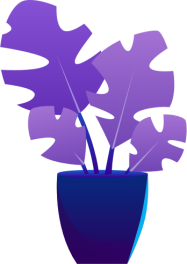 Page 2
[Speaker Notes: Illustration:
https://www.freepik.com/free-vector/future-metropolis-seafront-with-illuminating-neon-colors-lights-futuristic-skyscrapers_4758668.htm
https://www.freepik.com/free-vector/teamwork-characters-operator-crew-front-screen-presentations_4997765.htm]
03.
Lorem ipsum dolor sit amet, consectetuer adipiscing elit. Maecenas porttitor congue massa. Fusce posuere
Our Mission
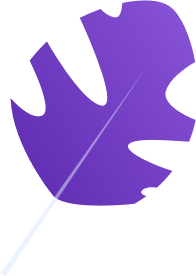 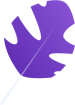 04.
Lorem ipsum dolor sit amet, consectetuer adipiscing elit. Maecenas porttitor congue massa. Fusce posuere
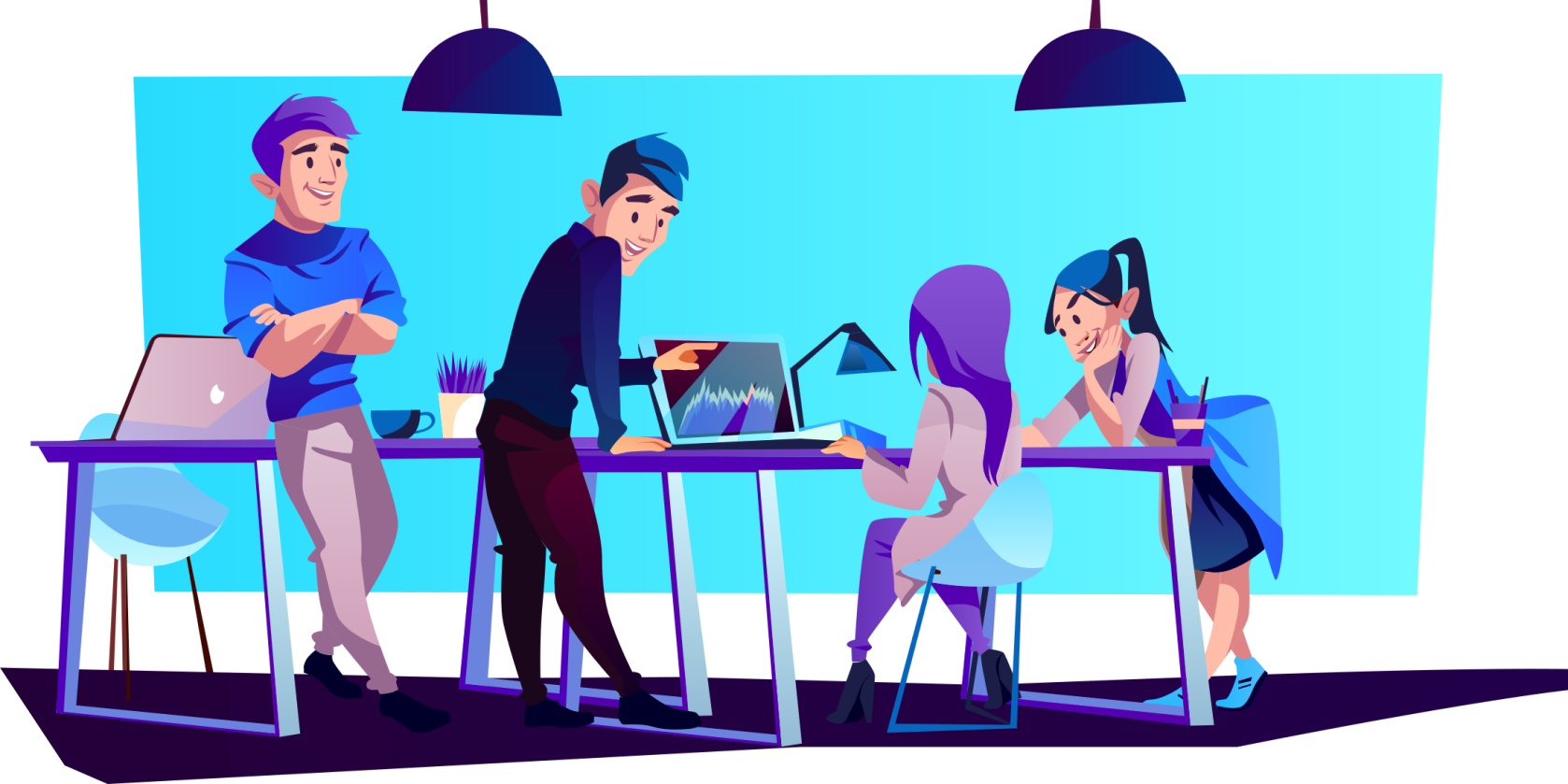 01.
Lorem ipsum dolor sit amet, consectetuer adipiscing elit. Maecenas porttitor congue massa. Fusce posuere
02.
Lorem ipsum dolor sit amet, consectetuer adipiscing elit. Maecenas porttitor congue massa. Fusce posuere
Page 3
[Speaker Notes: Illustration:
https://www.freepik.com/free-vector/cartoon-characters-coworking-center-creative-space-freelancers-designers-work-together_3266662.htm]
Meet The Team!
Sam Finley
Carla Stephany
CEO Informatics
Product Designer
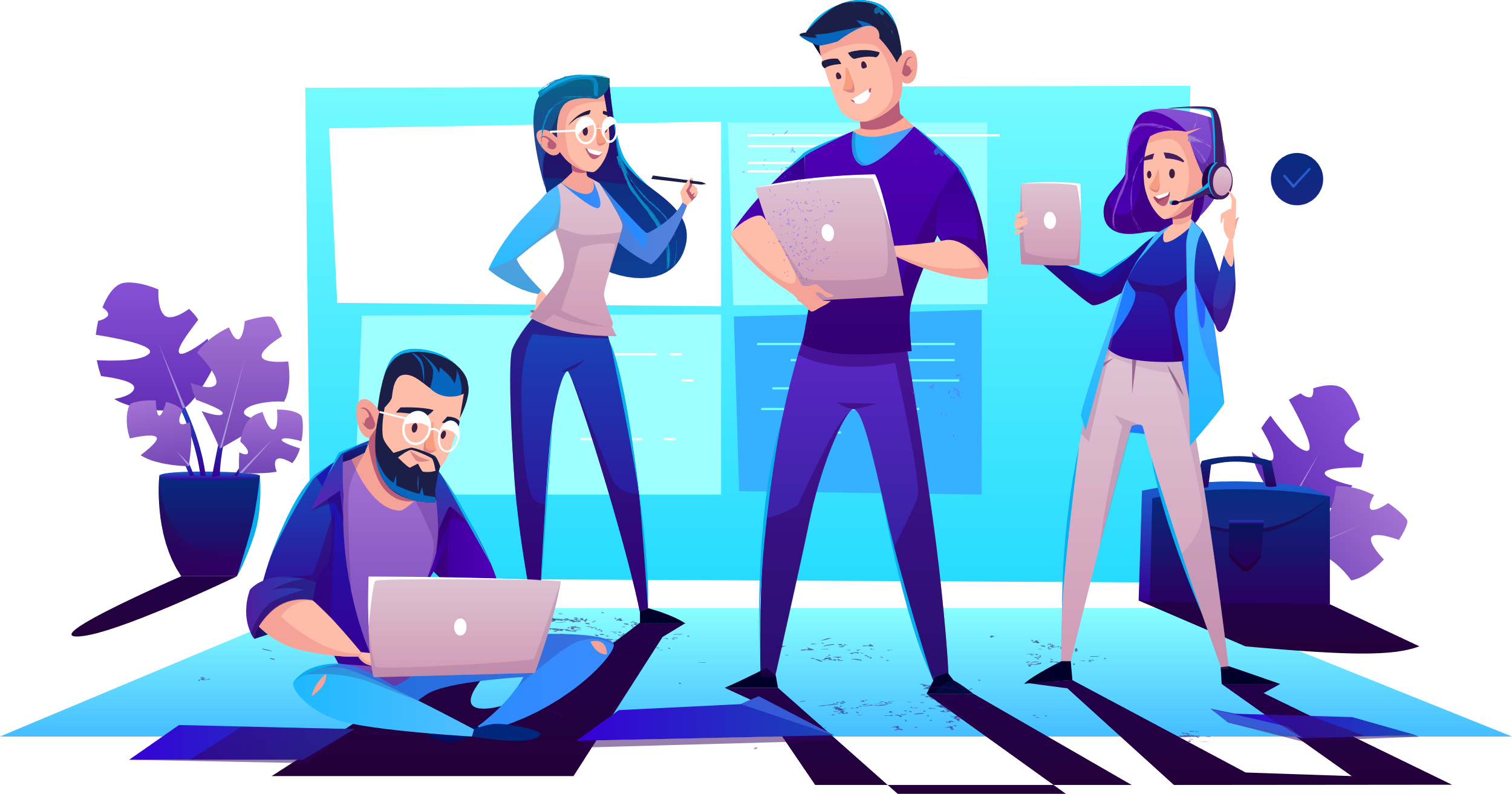 Anthony Winfield
System Analyst
Chelsea Kalie
Network Analyst
Page 4
[Speaker Notes: Illustration :
https://www.freepik.com/free-vector/teamwork-characters-operator-crew-front-screen-presentations_4997765.htm]
Lorem ipsum dolor sit amet, consectetuer adipiscing elit. Maecenas porttitor
Creative Idea
Lorem ipsum dolor sit amet, consectetuer adipiscing elit. Maecenas porttitor
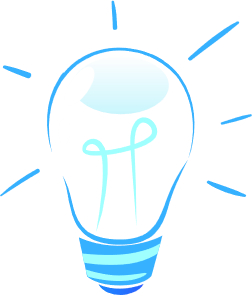 Lorem ipsum dolor sit amet, consectetuer adipiscing elit. Maecenas porttitor congue massa. Fusce posuere
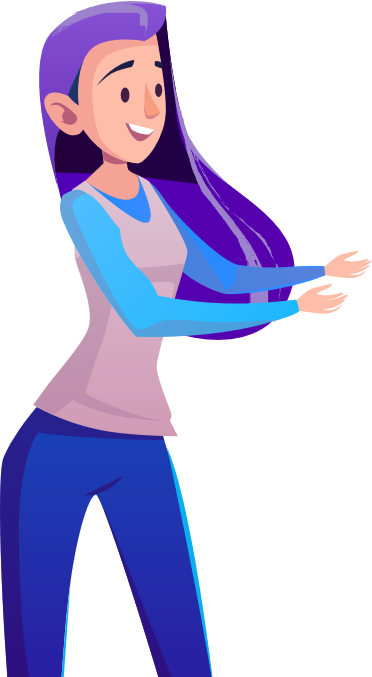 Lorem ipsum dolor sit amet, consectetuer adipiscing elit. Maecenas porttitor
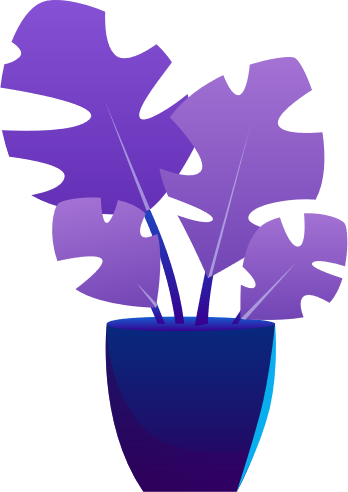 Lorem ipsum dolor sit amet, consectetuer adipiscing elit. Maecenas porttitor
Page 5
[Speaker Notes: Illustration :
https://www.freepik.com/free-vector/teamwork-characters-operator-crew-front-screen-presentations_4997765.htm]
$ 710
Lorem ipsum dolor sit amet, consectetuer adipiscing elit
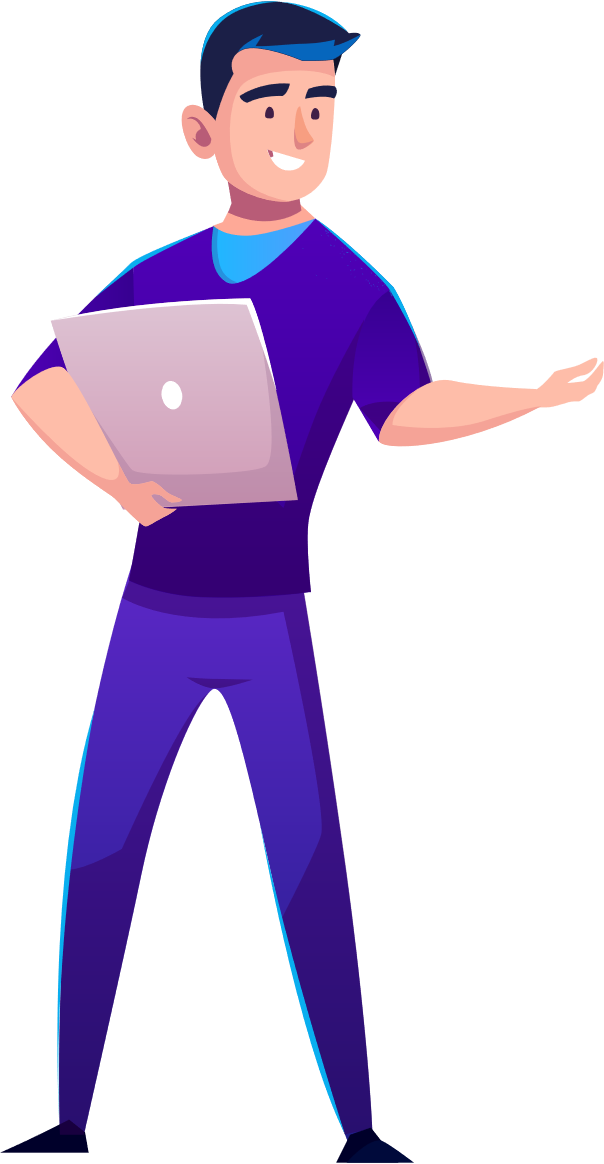 $ 920
Lorem ipsum dolor sit amet, consectetuer adipiscing elit. Maecenas porttitor
Pricelist
Lorem ipsum dolor sit amet, consectetuer adipiscing elit
$ 620
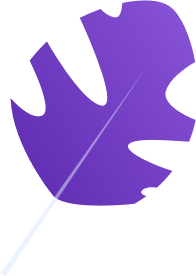 Page 6
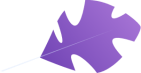 [Speaker Notes: Illustration :
https://www.freepik.com/free-vector/teamwork-characters-operator-crew-front-screen-presentations_4997765.htm]
Product Sales 2019
Lorem ipsum dolor sit amet, consectetuer adipiscing elit. Maecenas porttitor congue massa. Fusce posuere, magna sed pulvinar ultricies, purus lectus malesuada libero, sit amet commodo magna eros quis urna.
100
90
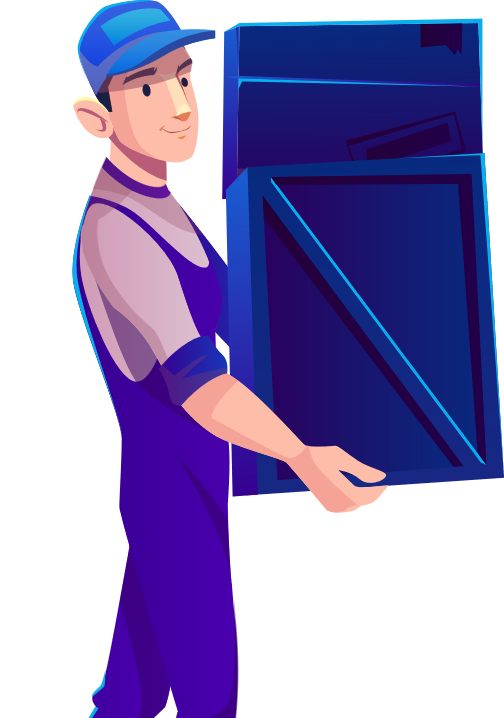 80
70
60
50
40
30
20
10
Lorem
Lorem
Lorem
Lorem
Lorem
Lorem
Lorem
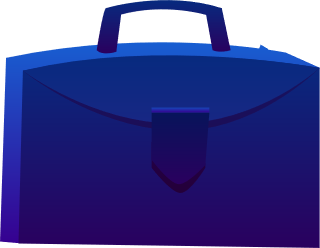 Page 7
[Speaker Notes: Illustration:
- https://www.freepik.com/free-vector/logistics-warehouse-interior-with-worker-driving-forklift-loader-inspector-checking-list-delivered-cargo_4997783.htm]
Timeline & Events
Lorem ipsum dolor sit amet, consectetuer adipiscing elit. Maecenas porttitor congue massa. Fusce posuere, magna sed pulvinar ultricies, purus lectus malesuada libero, sit amet commodo magna eros quis urna.
2019
2016
2017
2018
2020
Lorem ipsum dolor sit amet, consectetuer adipiscing elit.
Lorem ipsum dolor sit amet, consectetuer adipiscing elit.
Lorem ipsum dolor sit amet, consectetuer adipiscing elit.
Lorem ipsum dolor sit amet, consectetuer adipiscing elit.
Lorem ipsum dolor sit amet, consectetuer adipiscing elit.
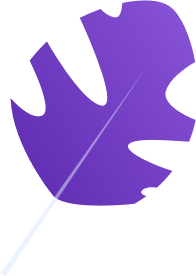 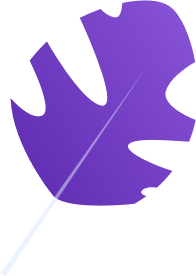 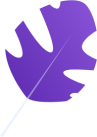 Page 8
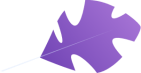 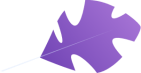 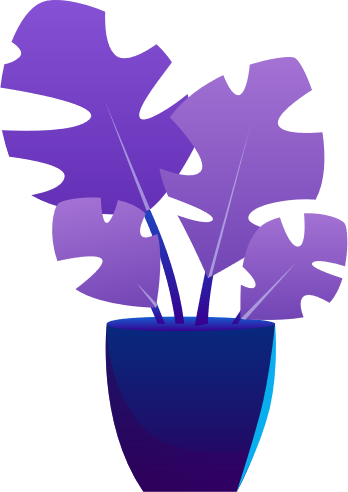 Contact Us
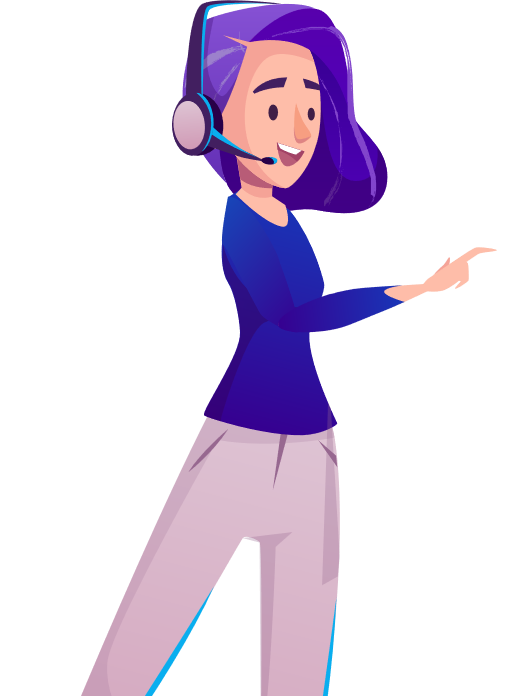 email@gmail.com
Lorem ipsum dolor sit amet, consectetuer adipiscing elit. Maecenas porttitor congue massa. Fusce posuere, magna sed pulvinar ultricies, purus lectus
www.website.com
Lorem ipsum dolor sit amet, consectetuer adipiscing elit. por congue massa.
Page 9
[Speaker Notes: Illustration :
https://www.freepik.com/free-vector/teamwork-characters-operator-crew-front-screen-presentations_4997765.htm]
Thank You!
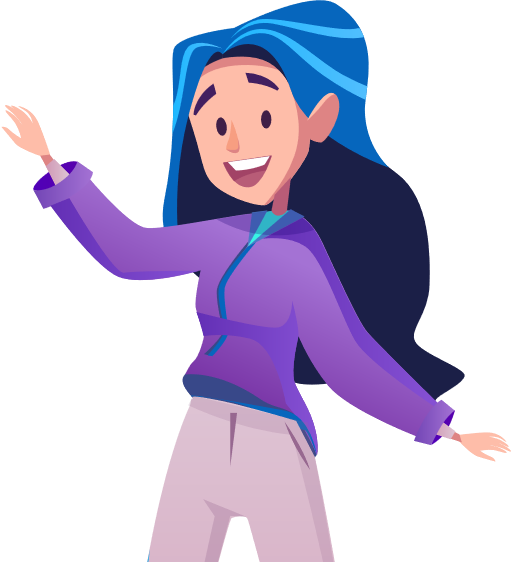 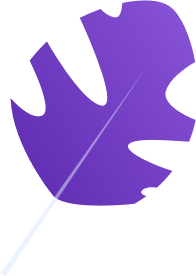 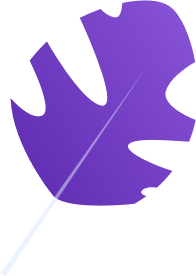 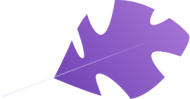 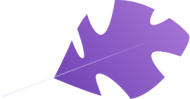 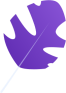 [Speaker Notes: Illustration:
- https://www.freepik.com/free-vector/couple-riding-supermarket-shopping-cart_2238492.htm]
РЕКЛАМНЫЕ, ПРОДАЮЩИЕ, PR 
И ИНФО-ПРЕЗЕНТАЦИИ ОТ “ПАНДА-КОПИРАЙТИНГ”
СТОИМОСТЬ “ПОД КЛЮЧ” ОТ $90 | ЯЗЫКИ: РУССКИЙ, АНГЛИЙСКИЙ, ФРАНЦУЗСКИЙ, НЕМЕЦКИЙ
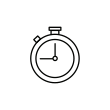 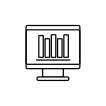 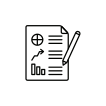 Сильный продающий текст в 5 стилях
Подбор из 70 000+ платных лицензионных PRO-шаблонов
Готовность от 36 часов
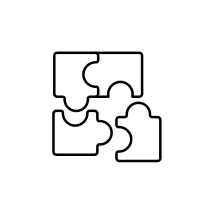 Дополнительно: оформление под брендбук компании или подбор сочетаний цветов для создания вашего фирстиля и оформления
customers@petr-panda.ru    

Главный сайт проекта: petr-panda.ru
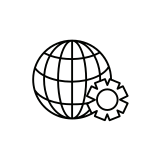 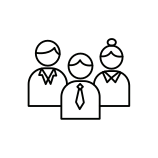 Также “под ключ”: маркетинг-кит, брошюры,, White Paper, буклеты, коммерческие предложения
THE ADVERTISING, MARKETING, PR, AND INFO-PRESENTATIONS BY PANDA COPYWRITING PROJECT
A TURNKEY COST STARTS $90 | LANGUAGES: RUSSIAN, ENGLISH, FRENCH, AND GERMAN
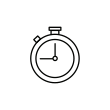 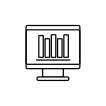 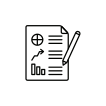 5 styles of the powerful selling texts
A selection of 70,000+ paid licensed PRO templates
An availability from 36 hours
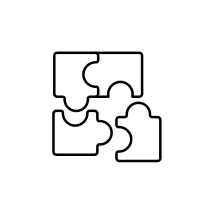 Additionally: design for a company’s brand book or selection of color combinations to create your corporate identity and design
customers@petr-panda.ru    

The main project’s website: petr-panda.ru
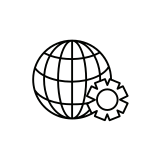 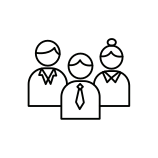 Plus the turnkey: marketing kit, brochures, White Paper, booklets, and business proposals